Person-Centred Planning to inform annual reviews
Ben Westley
SENDCO, Wynstream Primary School
Planning Alternative Tomorrows with Hope (PATH)
Child’s voice central
Team approach
Visual
Focused on aspirations
Focused on removing barriers
Disclaimer
Planning Alternative Tomorrows with Hope (PATH)
Session Aims

To consider:
how a PATH meeting works
the components of a PATH
uses of a PATH ‘after the event’, including for annual reviews
Planning Alternative Tomorrows with Hope (PATH)
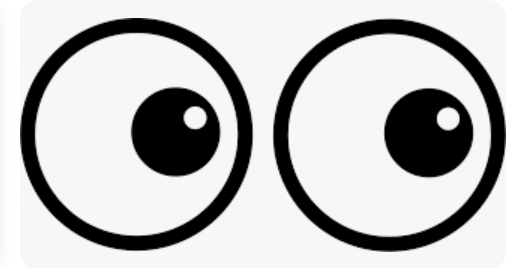 Look at examples 


First thoughts, questions or reactions?

2 minutes
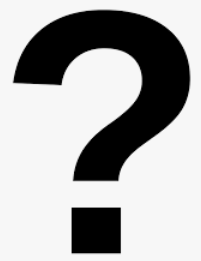 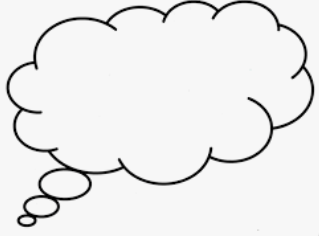 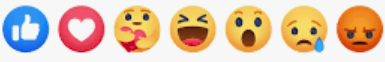 Planning Alternative Tomorrows with Hope (PATH)
What next?
Inform discussion and interim target setting at annual review meeting
Copy and paste photo of PATH into aspirations section of child’s voice on Hub
Adults follow up actions
Printed copies shared with home and class teacher
PATH used for planning approaches, activities or adaptations for pupil
Planning Alternative Tomorrows with Hope (PATH)
Other uses beyond the annual review

PATH for pupils with persistently low attendance
PATH for pupils with autism diagnosis
Transition: inviting receiving secondary school in for Year 6 pupils in summer term / sharing with secondary staff
Planning Alternative Tomorrows with Hope (PATH)
Session Aims

To consider:
how a PATH meeting works
the components of a PATH
uses of a PATH ‘after the event’
Ben Westley
bwestley@ecfschools.org.uk